Favourite recipes
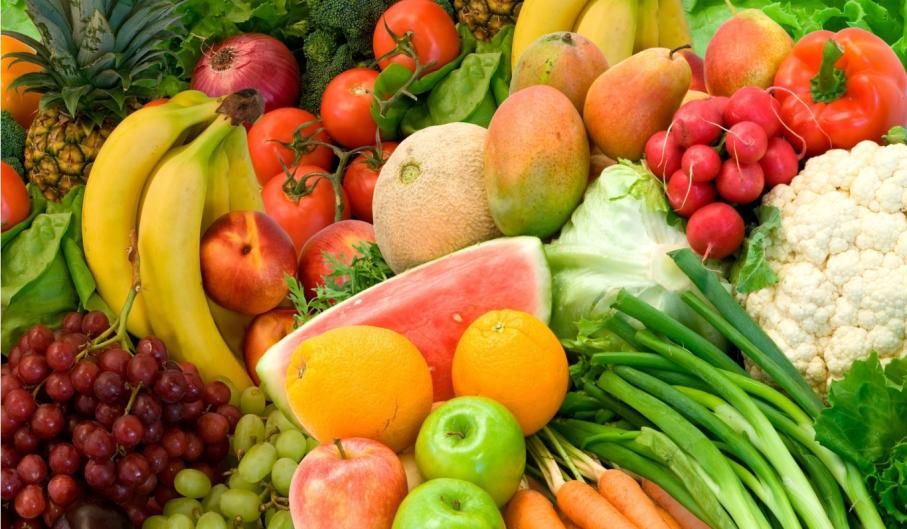 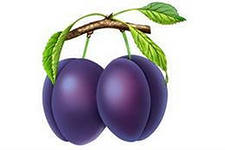 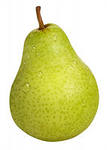 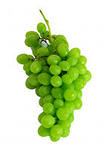 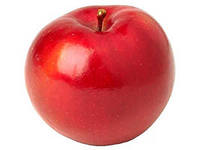 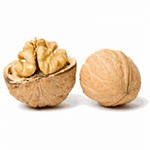 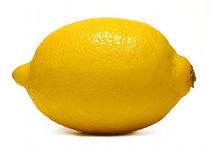 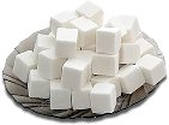 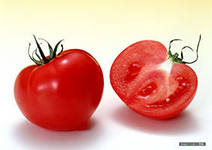 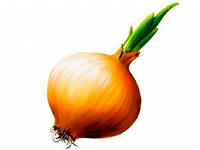 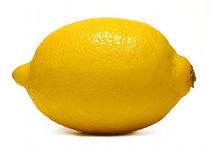 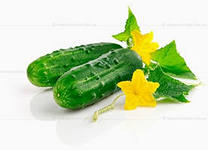 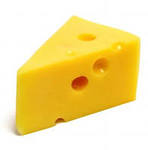 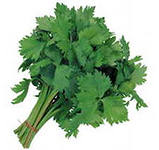 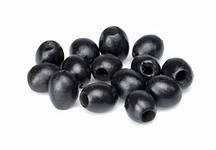 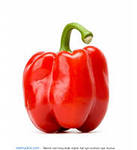 Grate, slice, bake, fry, boil
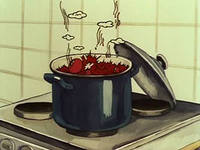 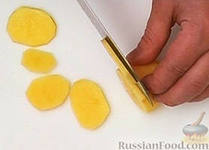 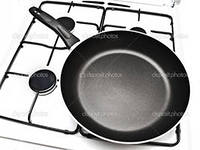 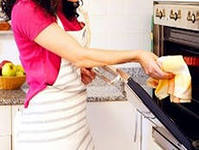 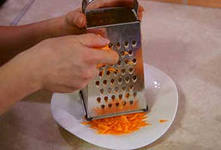 mix, sprinkle, peel, cut
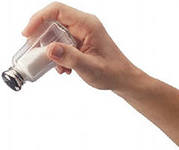 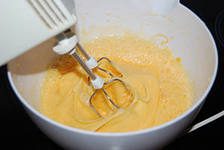 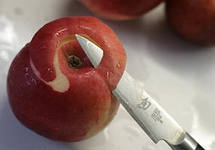 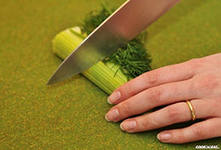 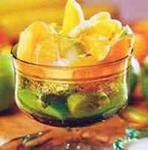 a) Take three bananas and an apple.
b) Wash the fruit.
c) Cut it into pieces.
d) Add some lemon juice.
e) Mix with cream.
f) Add some tomatoes.
g) Put some pieces of orange on the top.
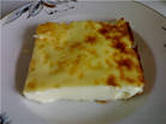 Omelette Recipe
Cooking    instructions:Put 2 eggs and a cup of milk into a bowl. Add some salt and pepper and mix. Put the mixture into a frying pan with oil. Fry it for 7 minutes. Sprinkle the omelette with cheese. Serve with pieces of toasts.
Fruit Iceberg salad recipe
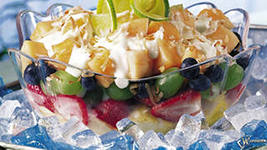 Homework:Borsch recipe
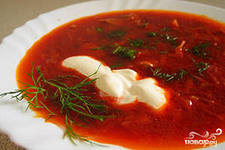